Agon-CoutainvilleDu 22 avril au 29 avril 2019
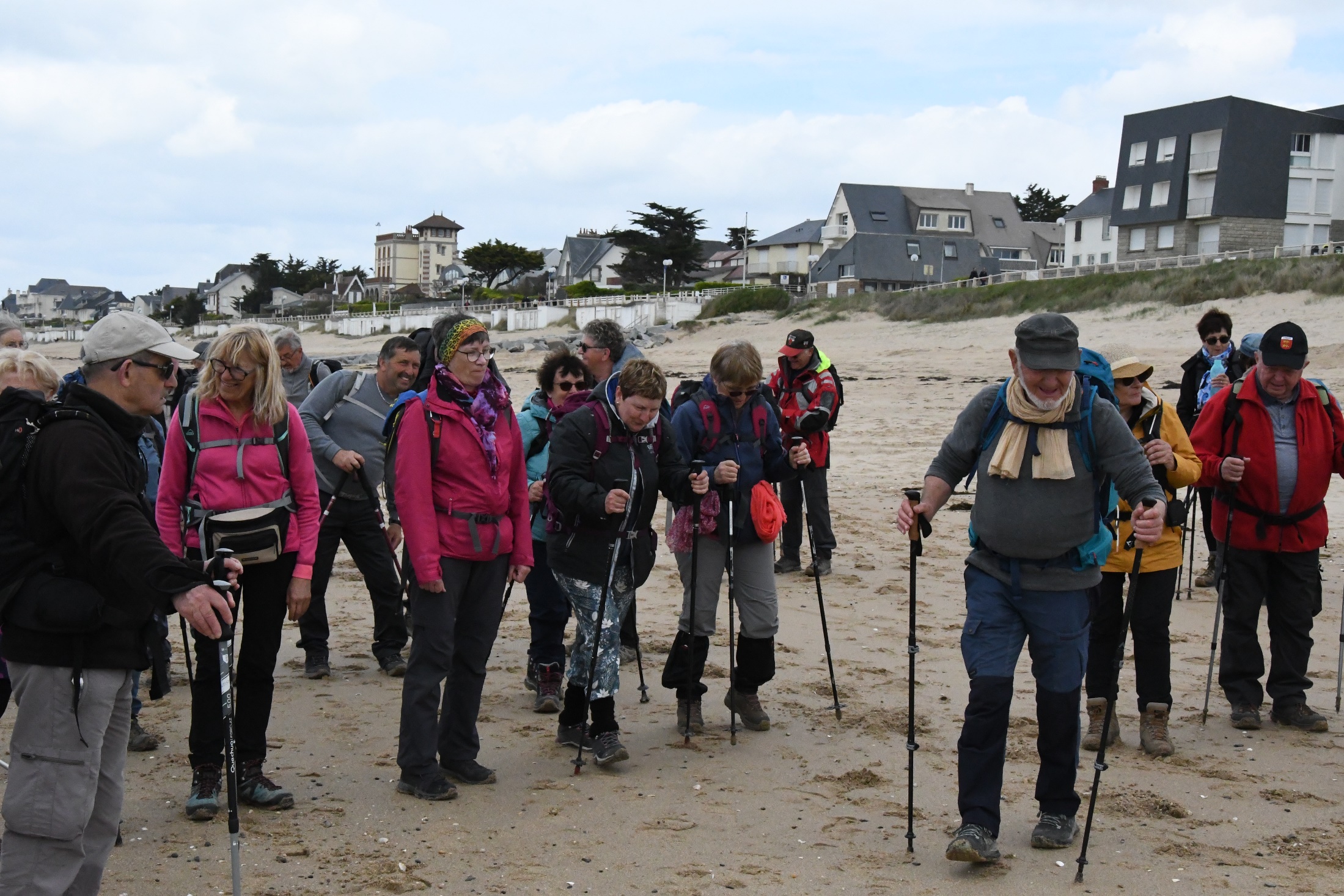 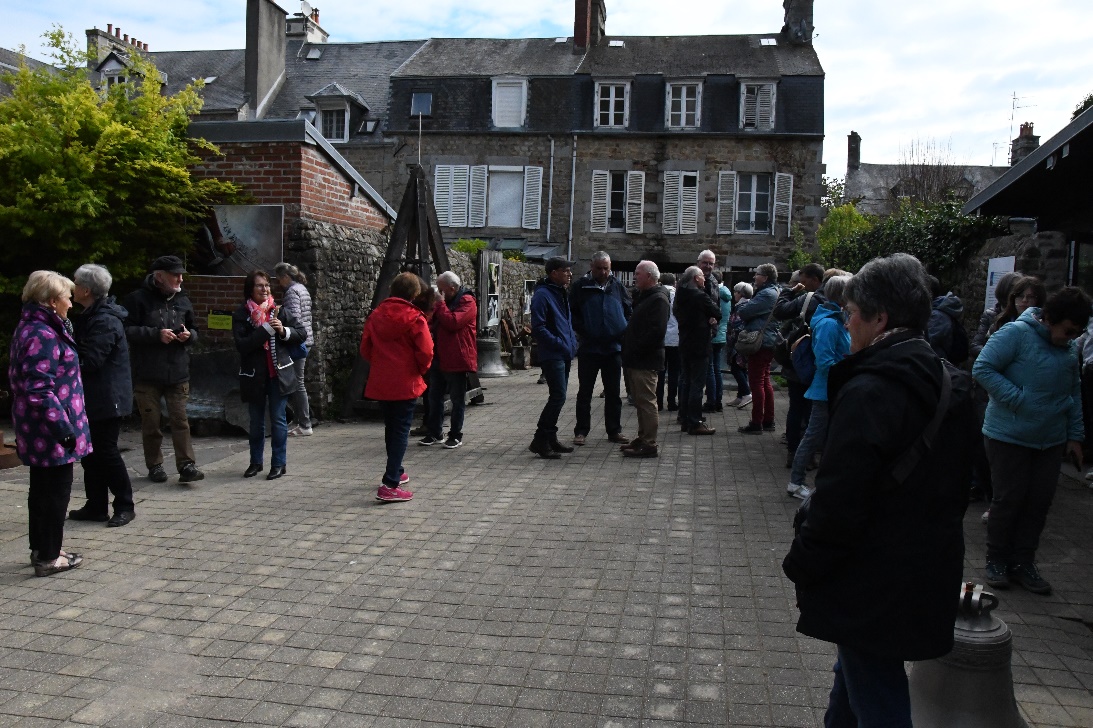 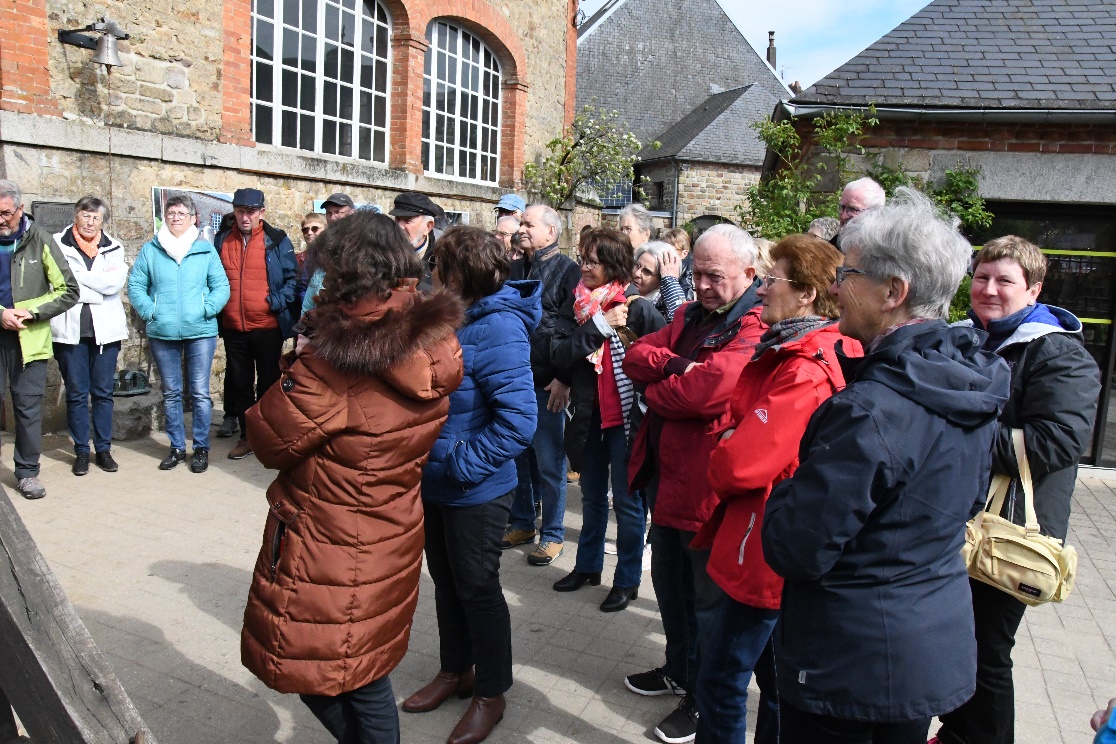 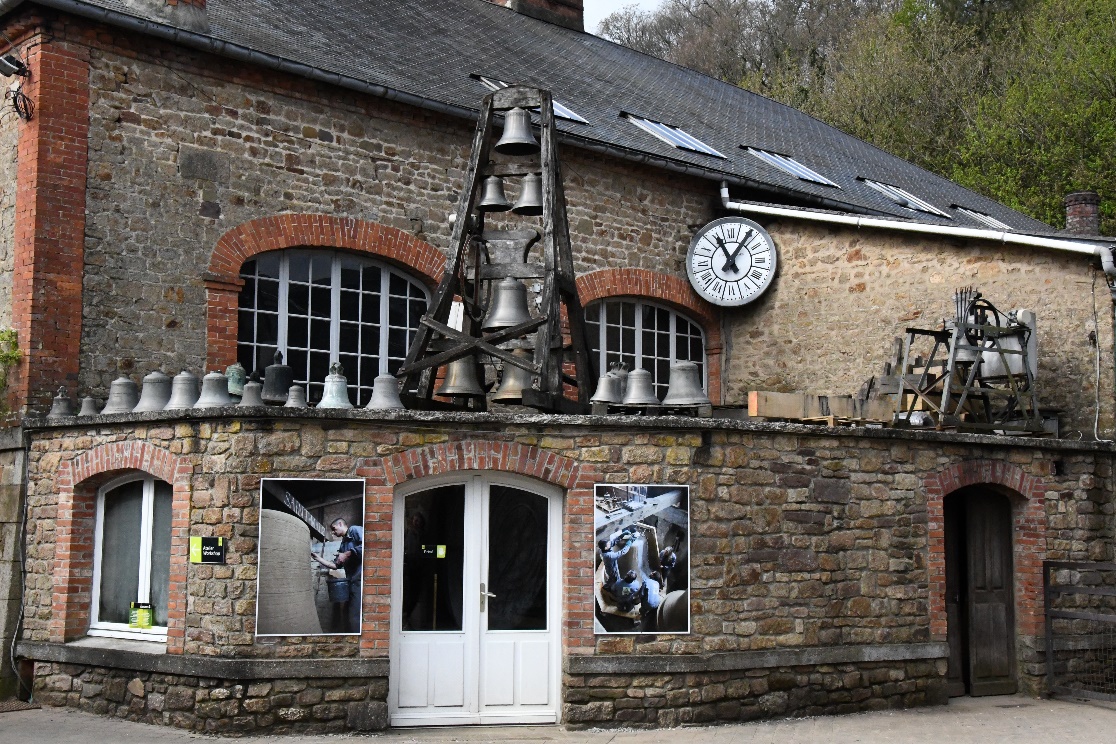 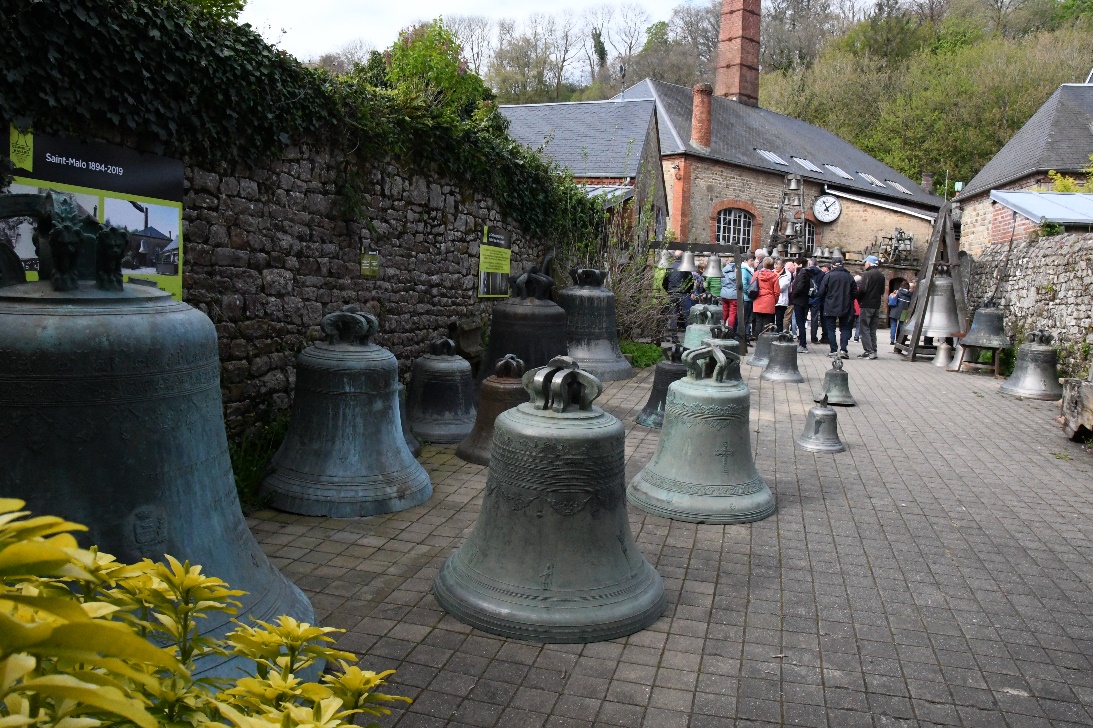 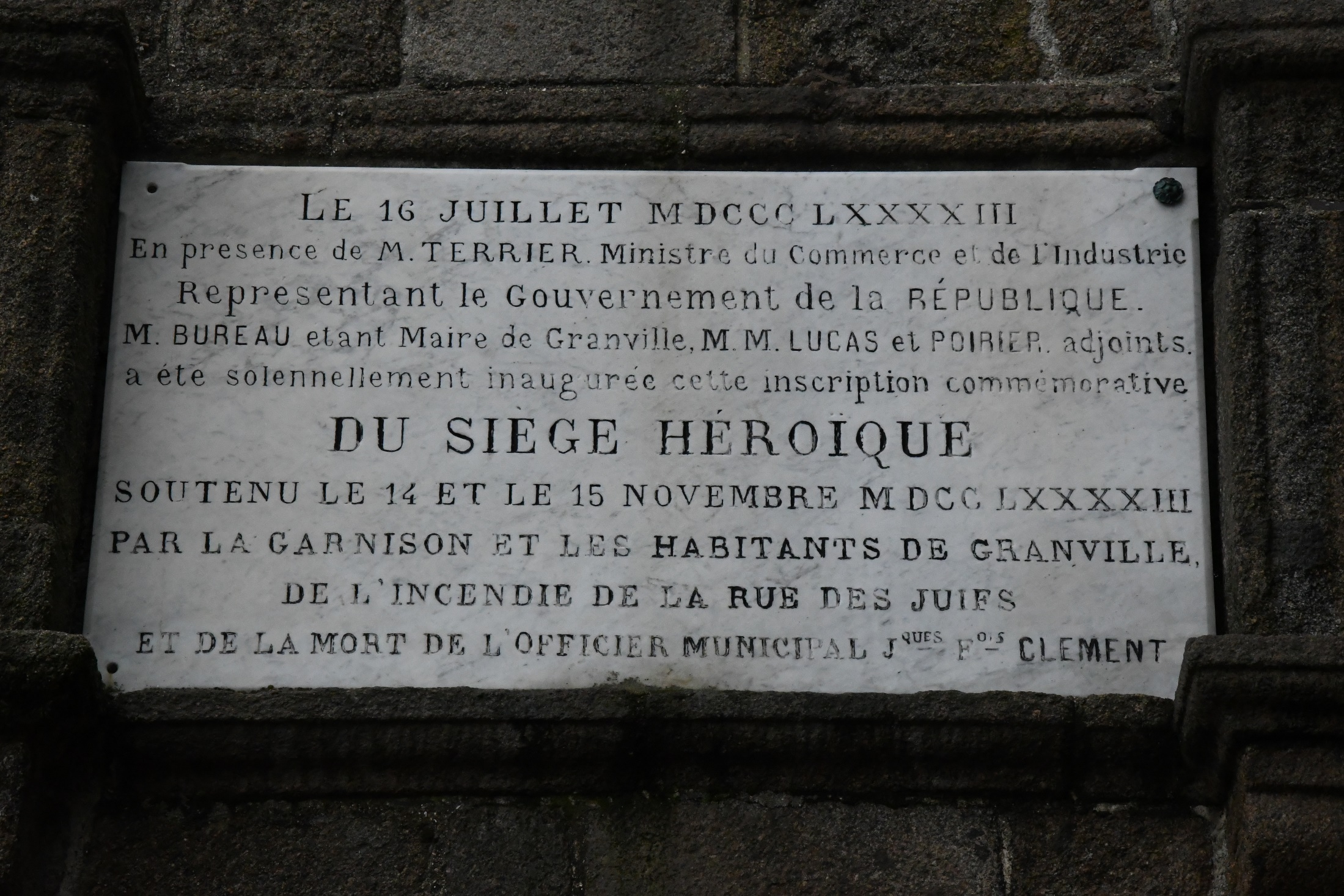 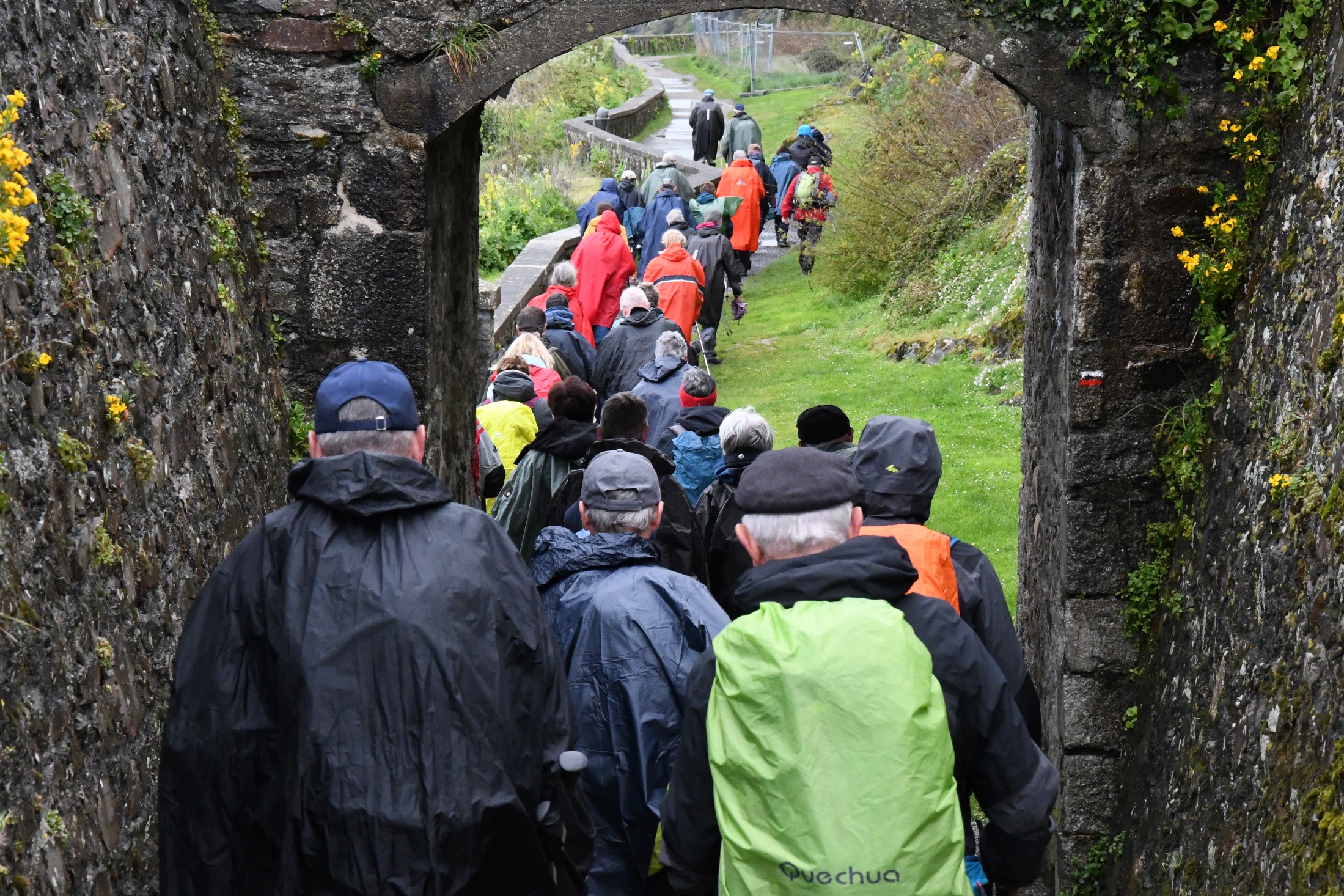 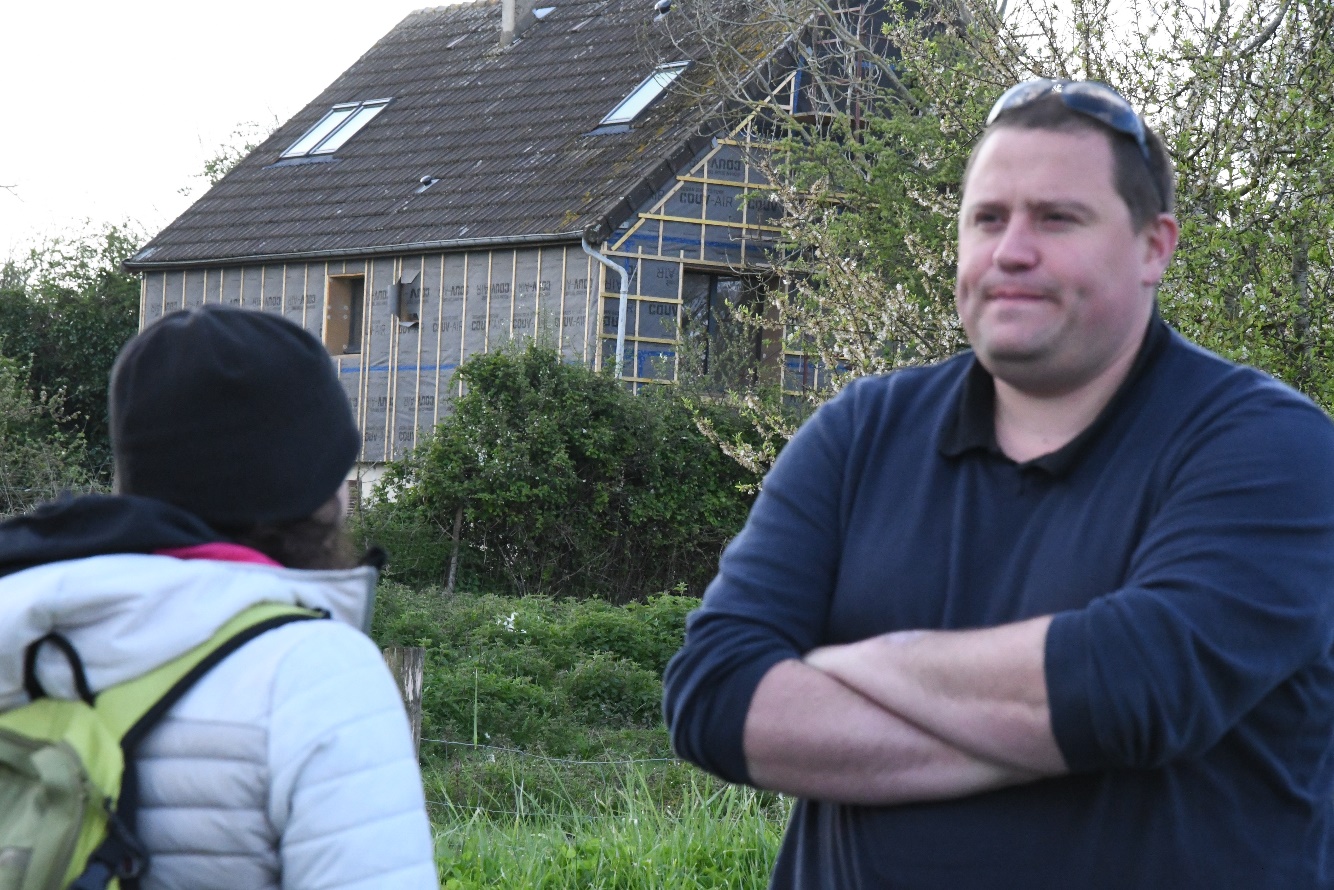 Notre chauffeur
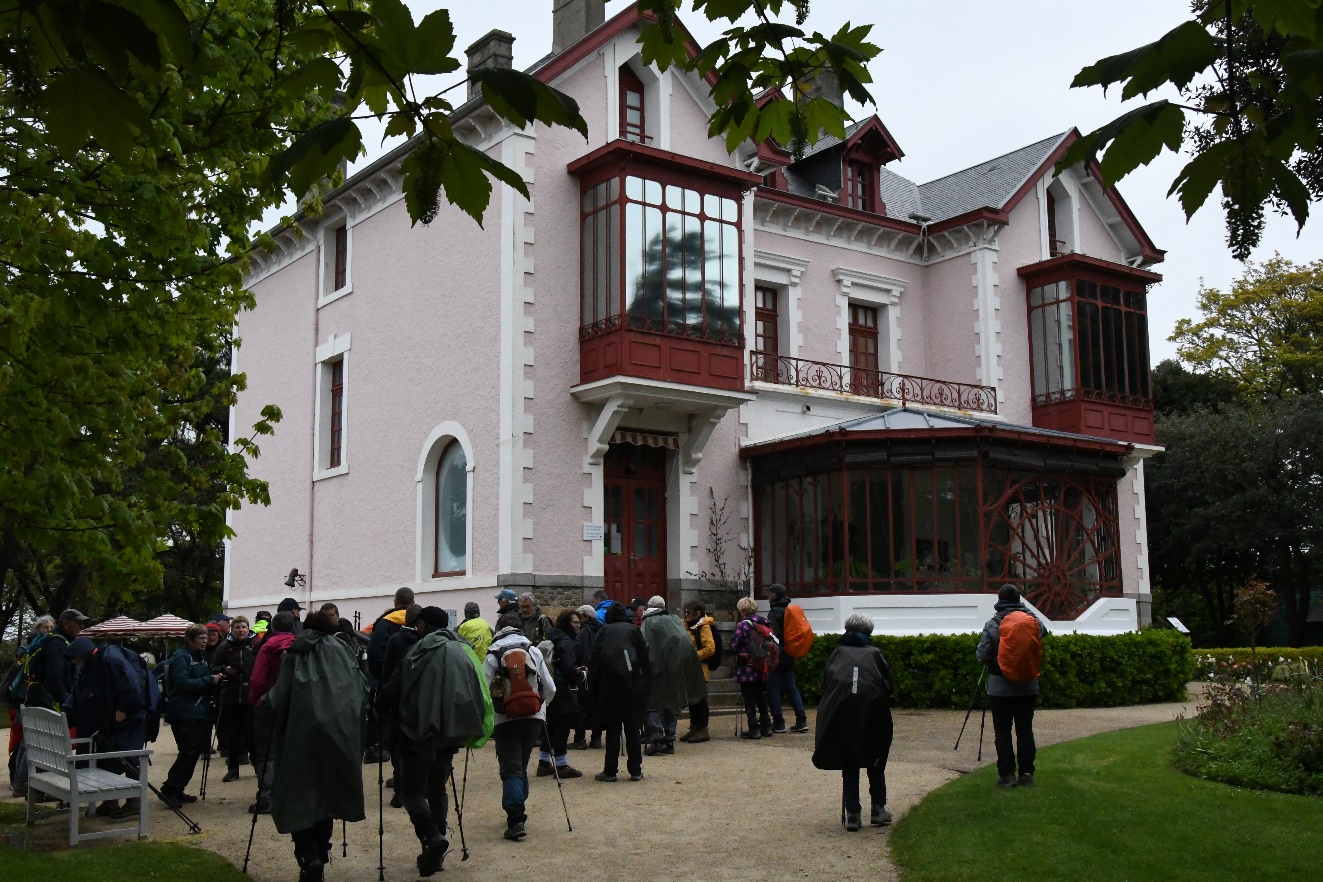 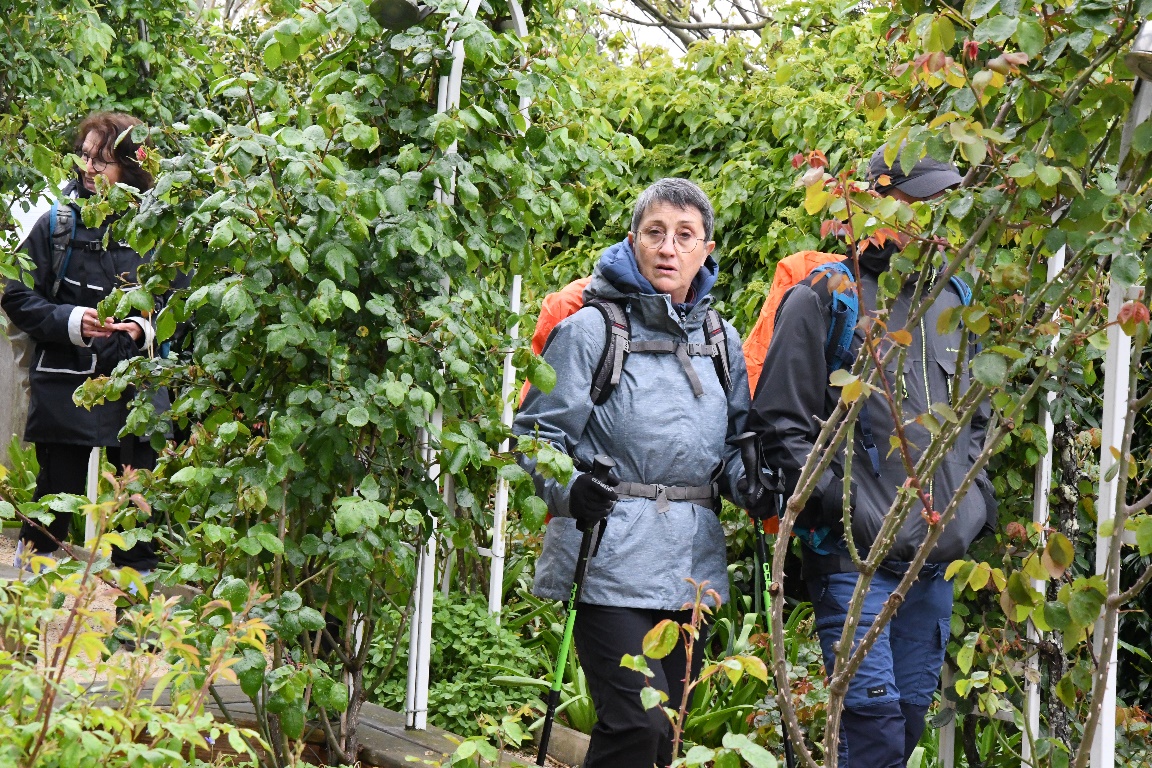 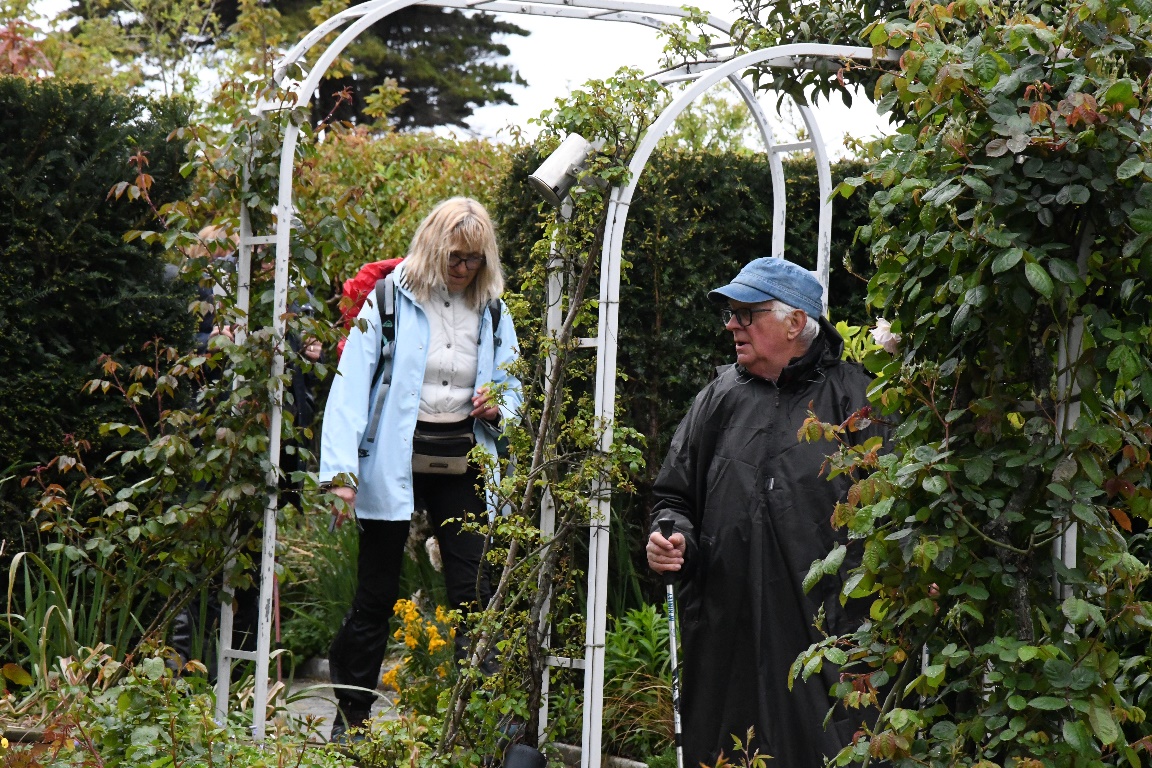 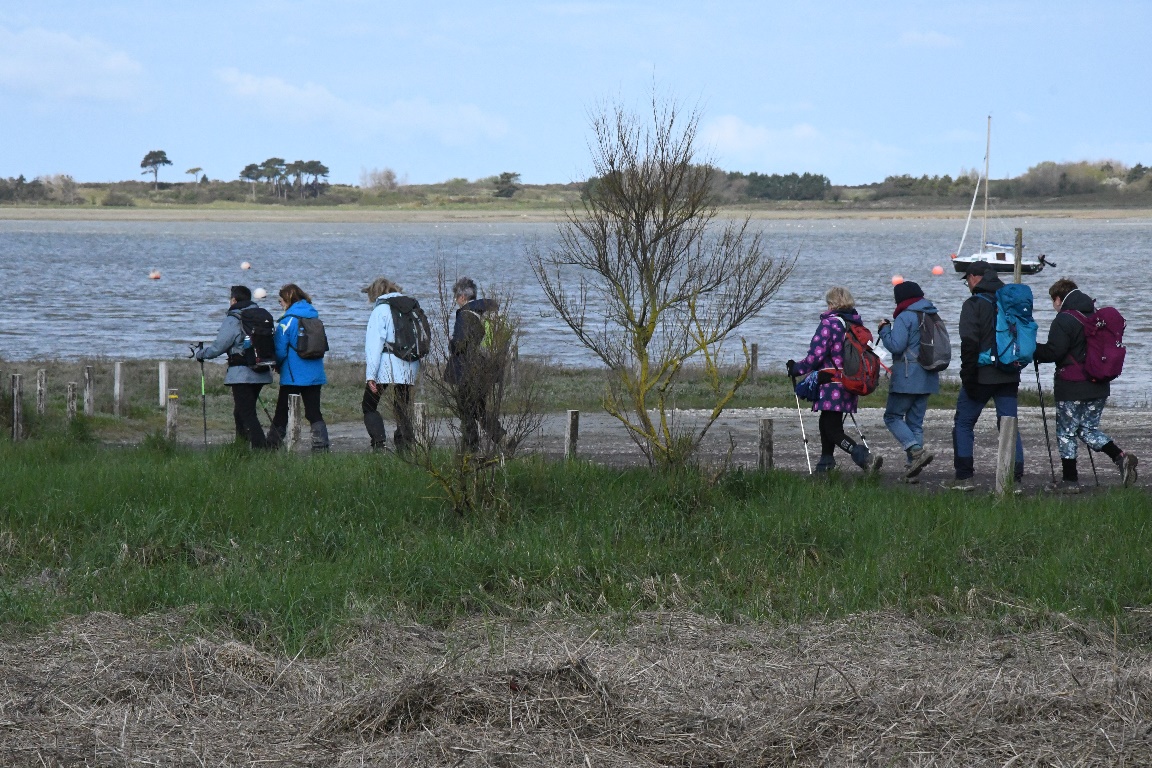 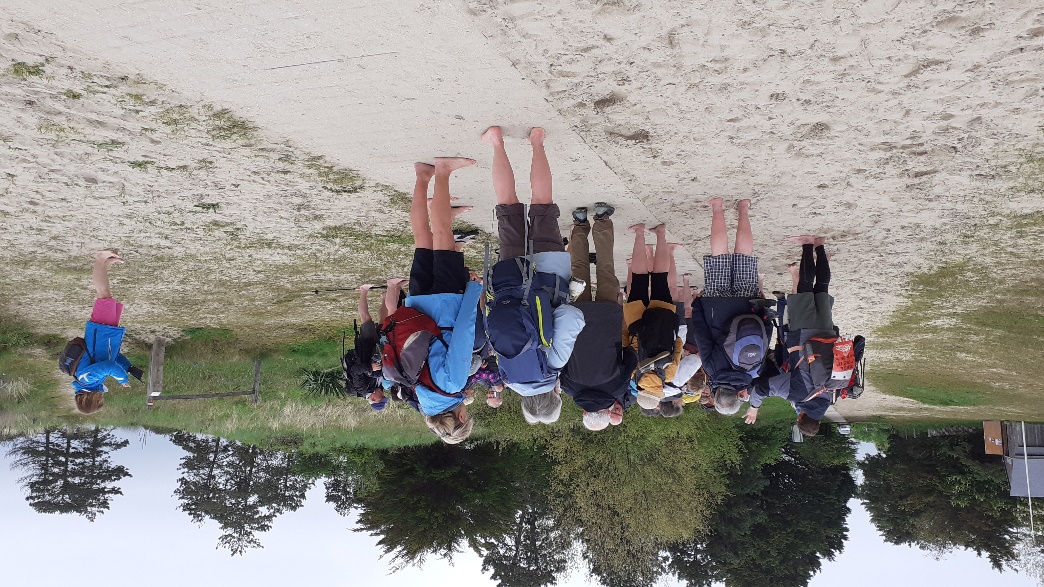 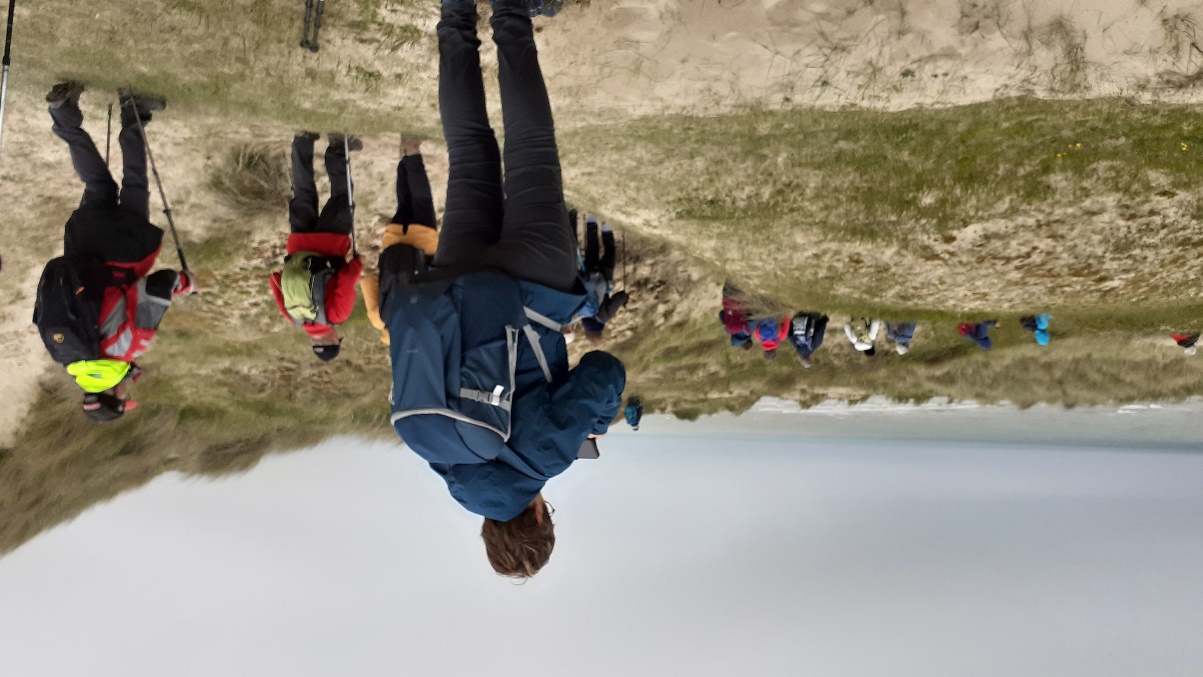 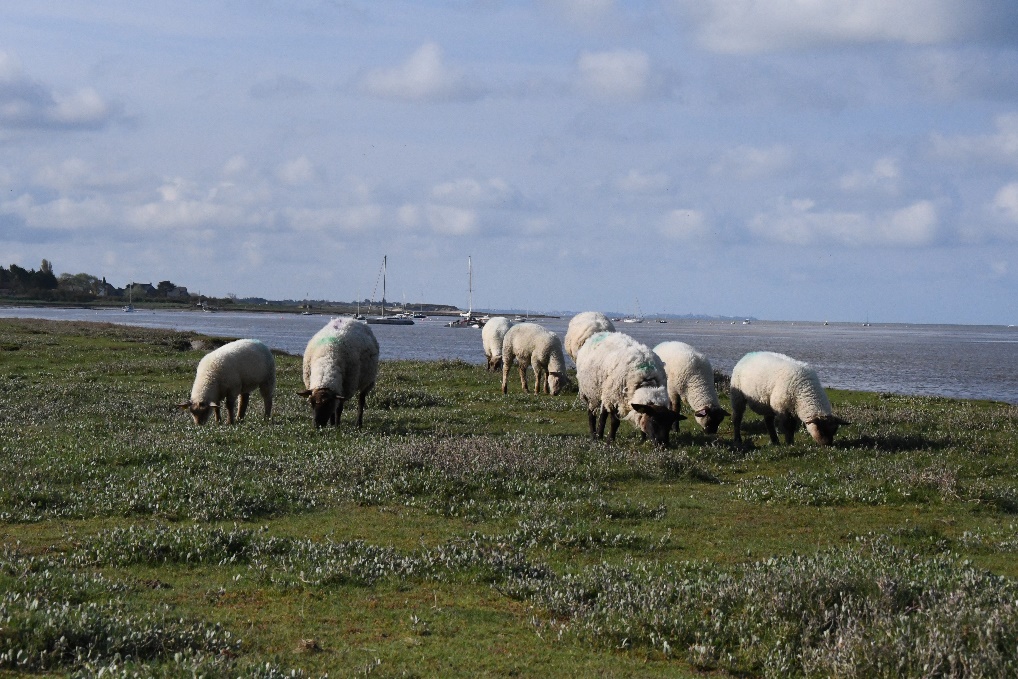 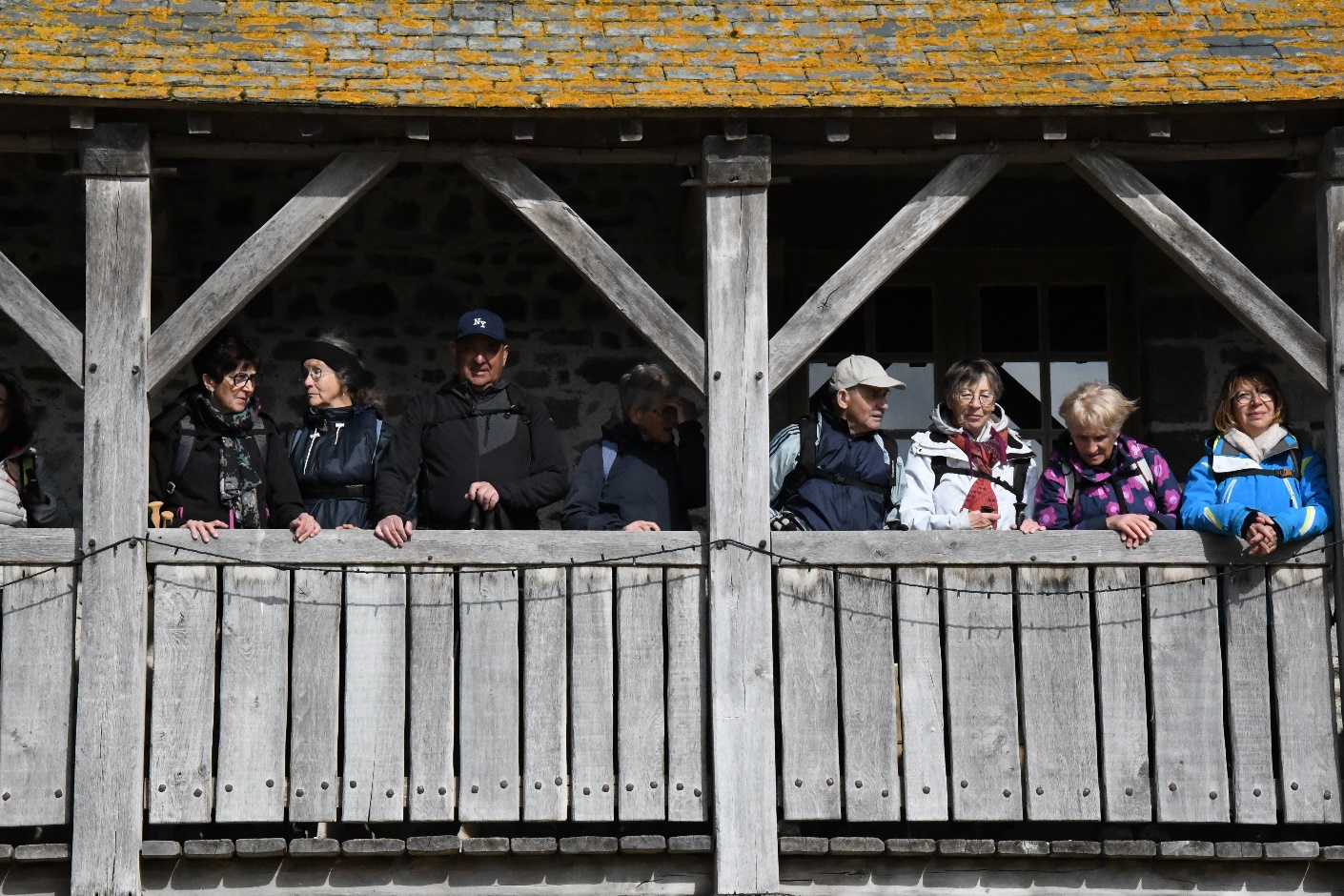 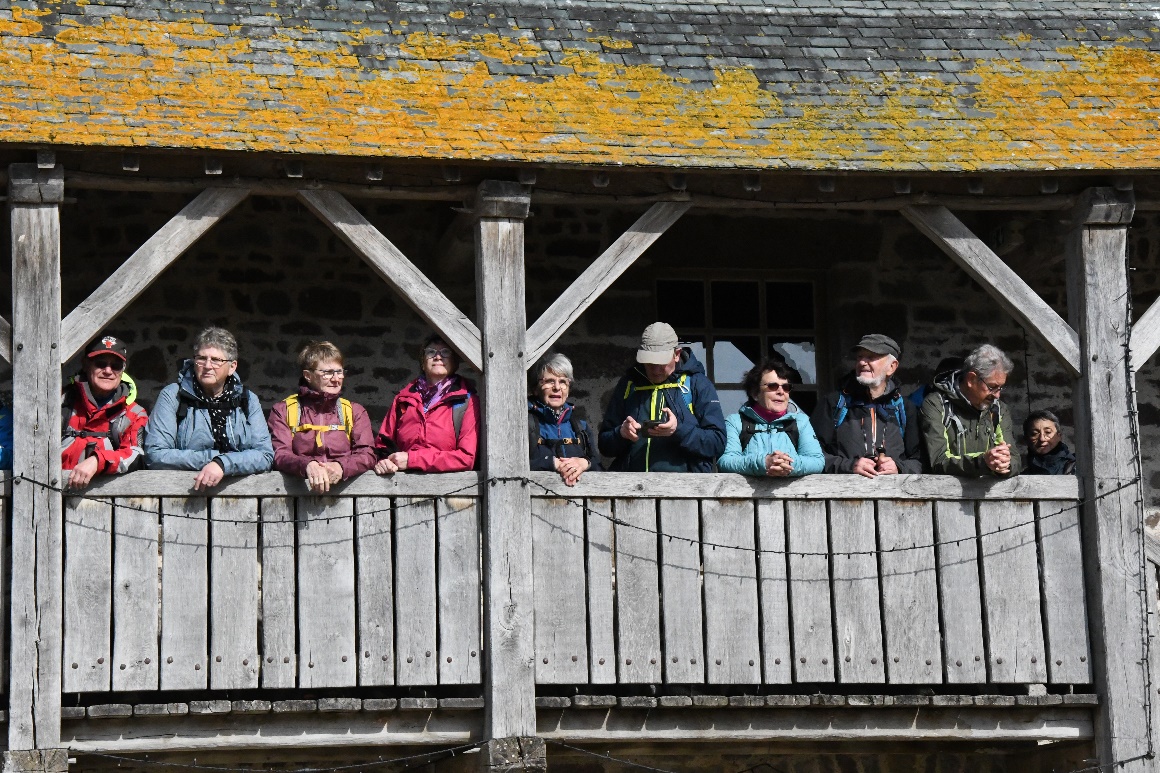 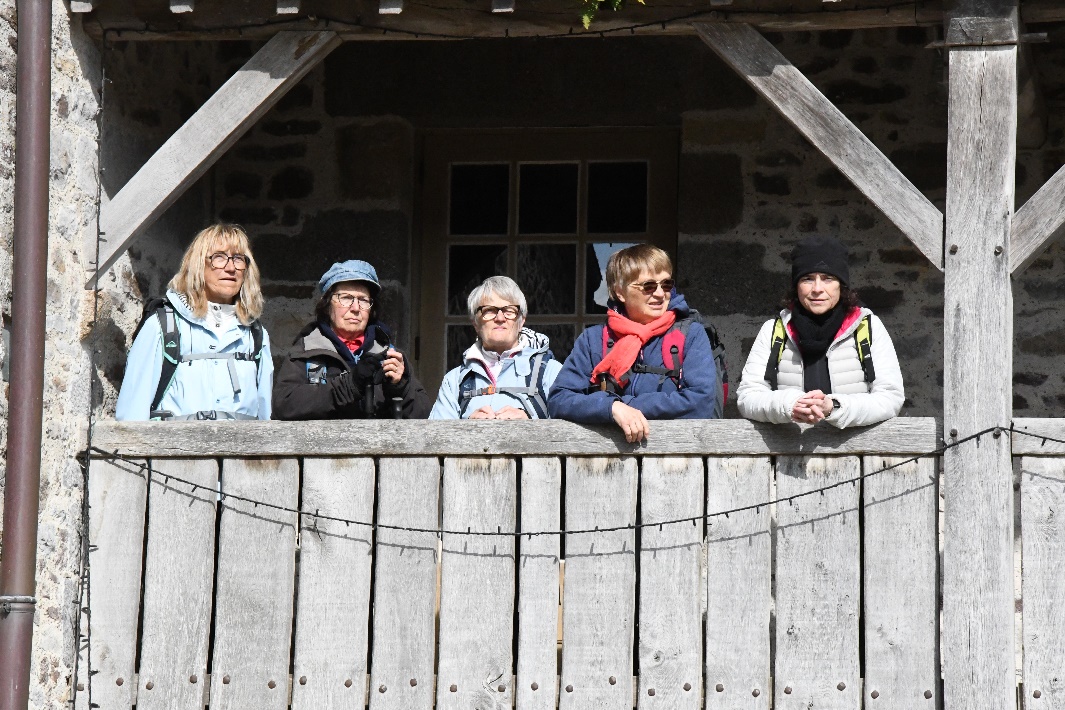 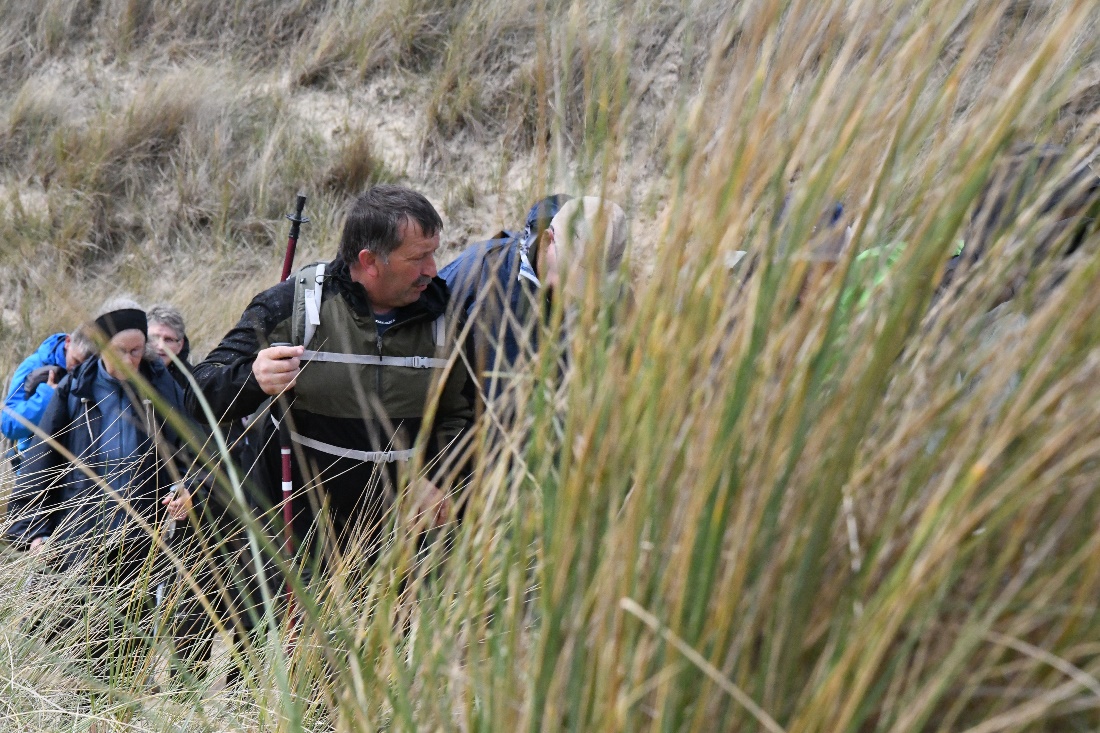 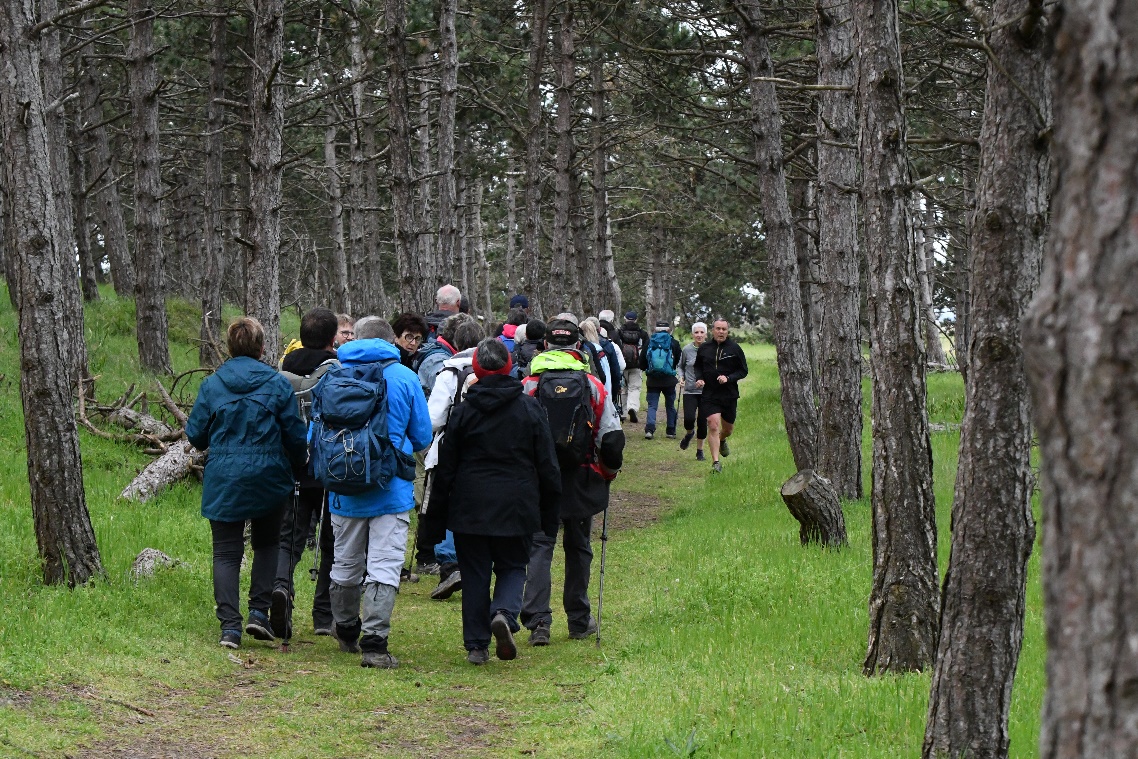 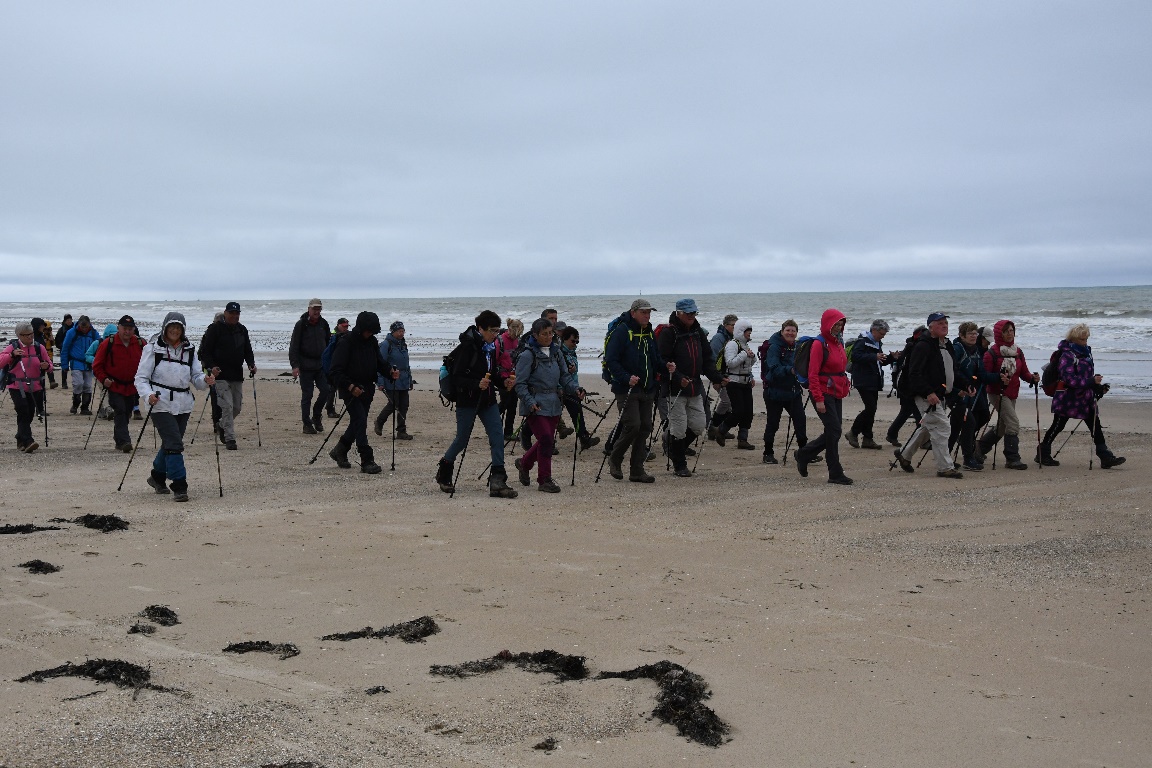 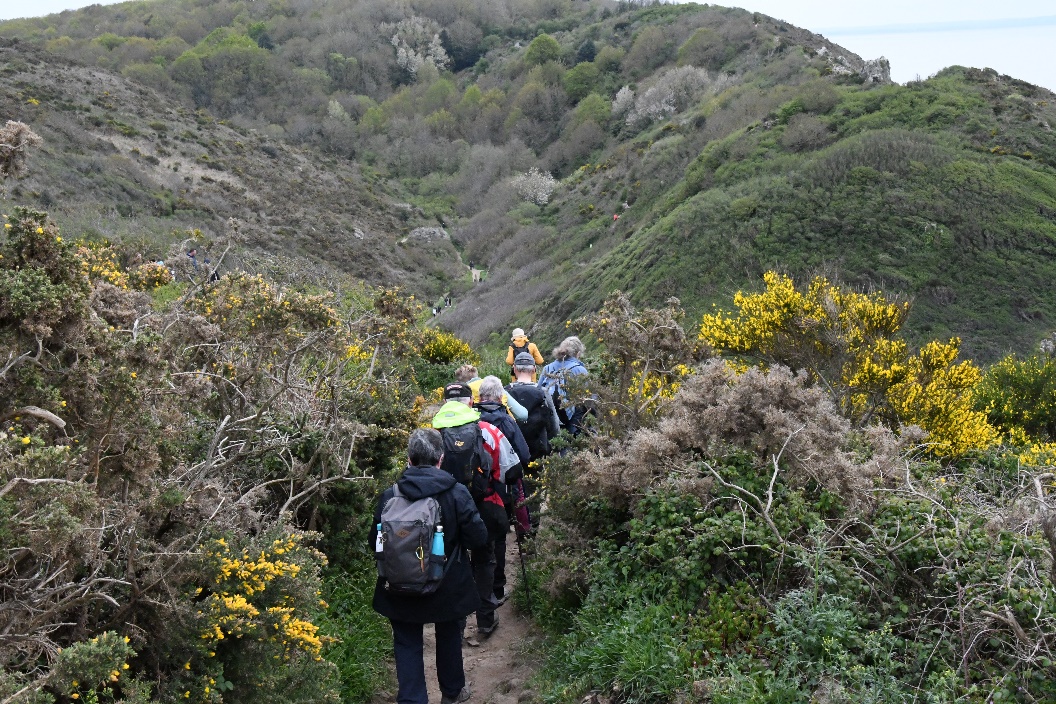 Ciel bleu, Mont Blanc, verts pâturages
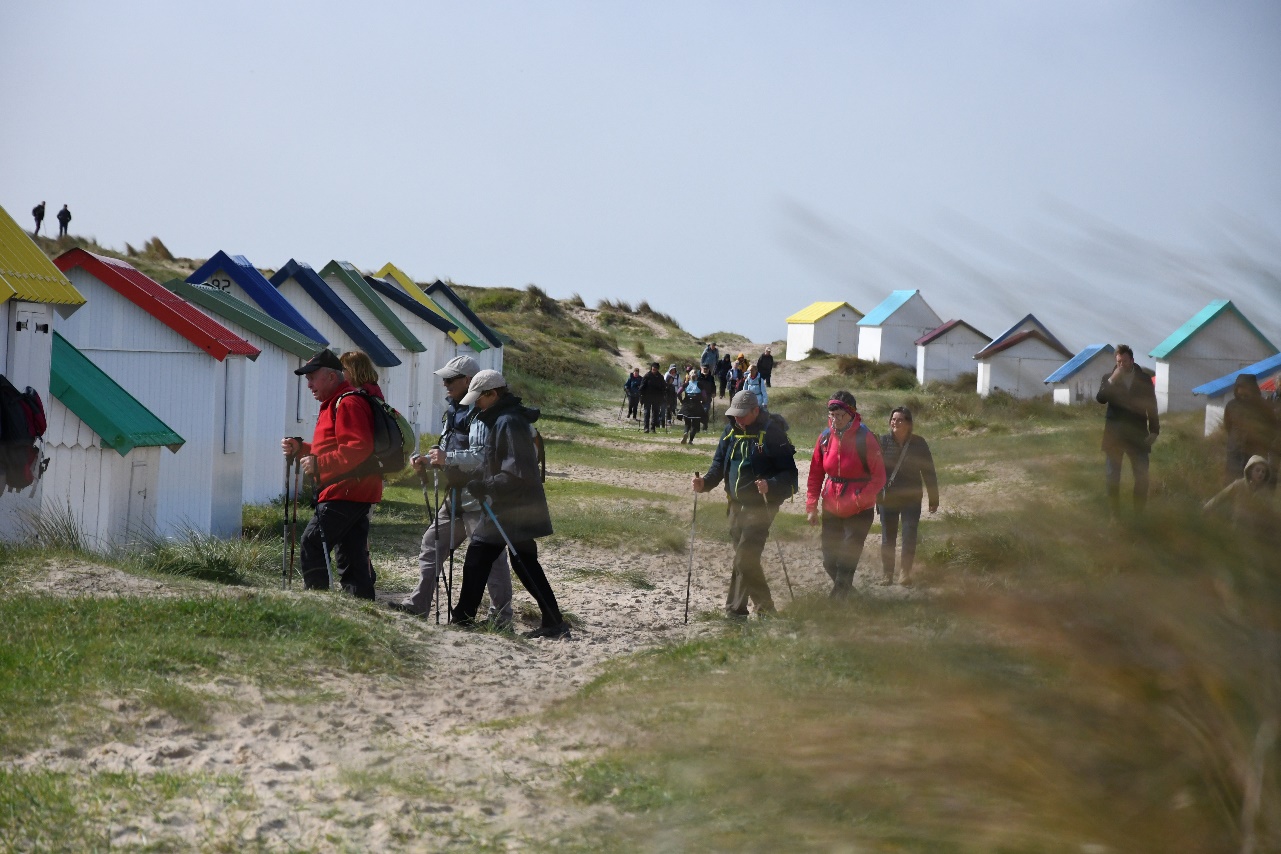 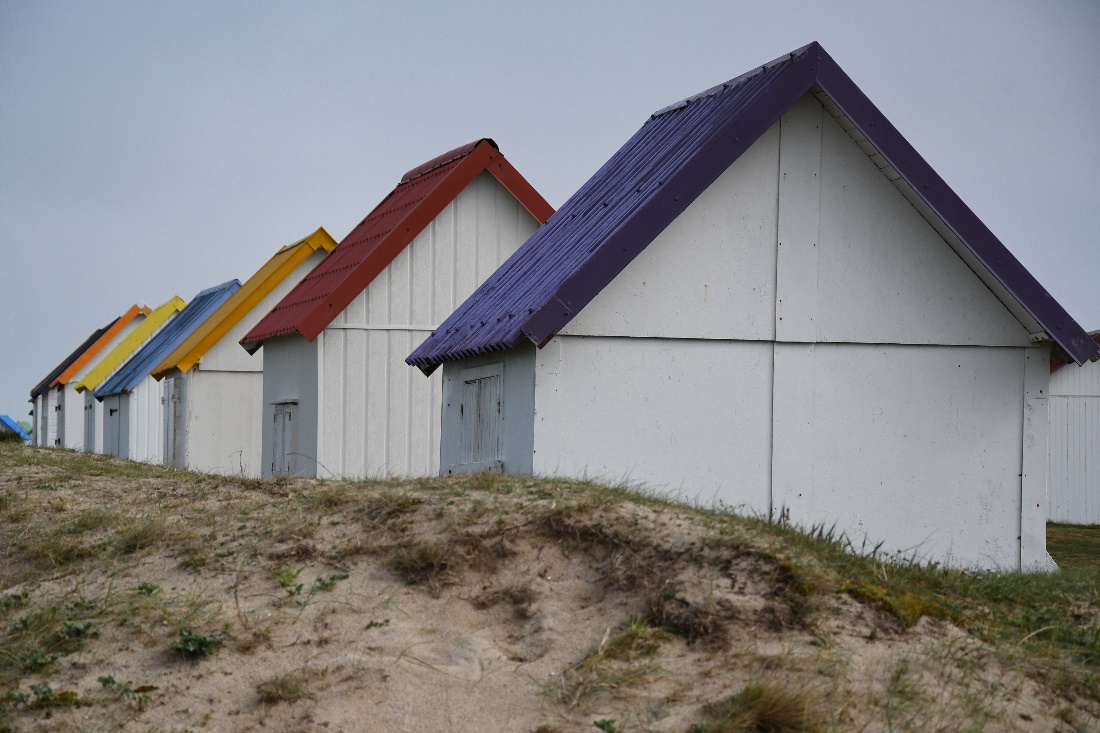 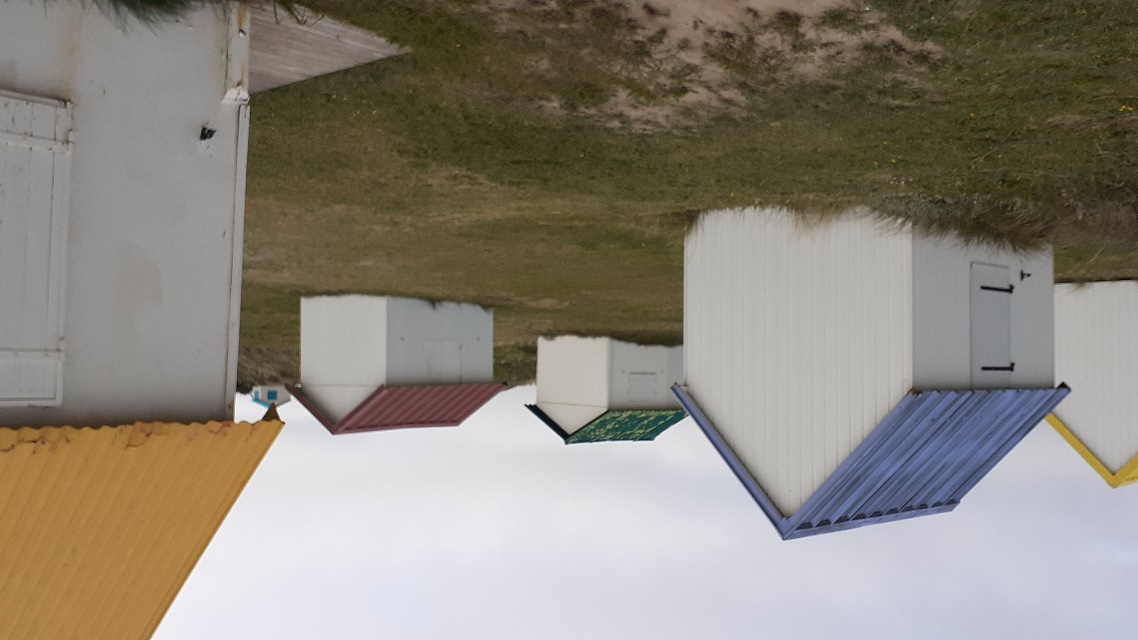 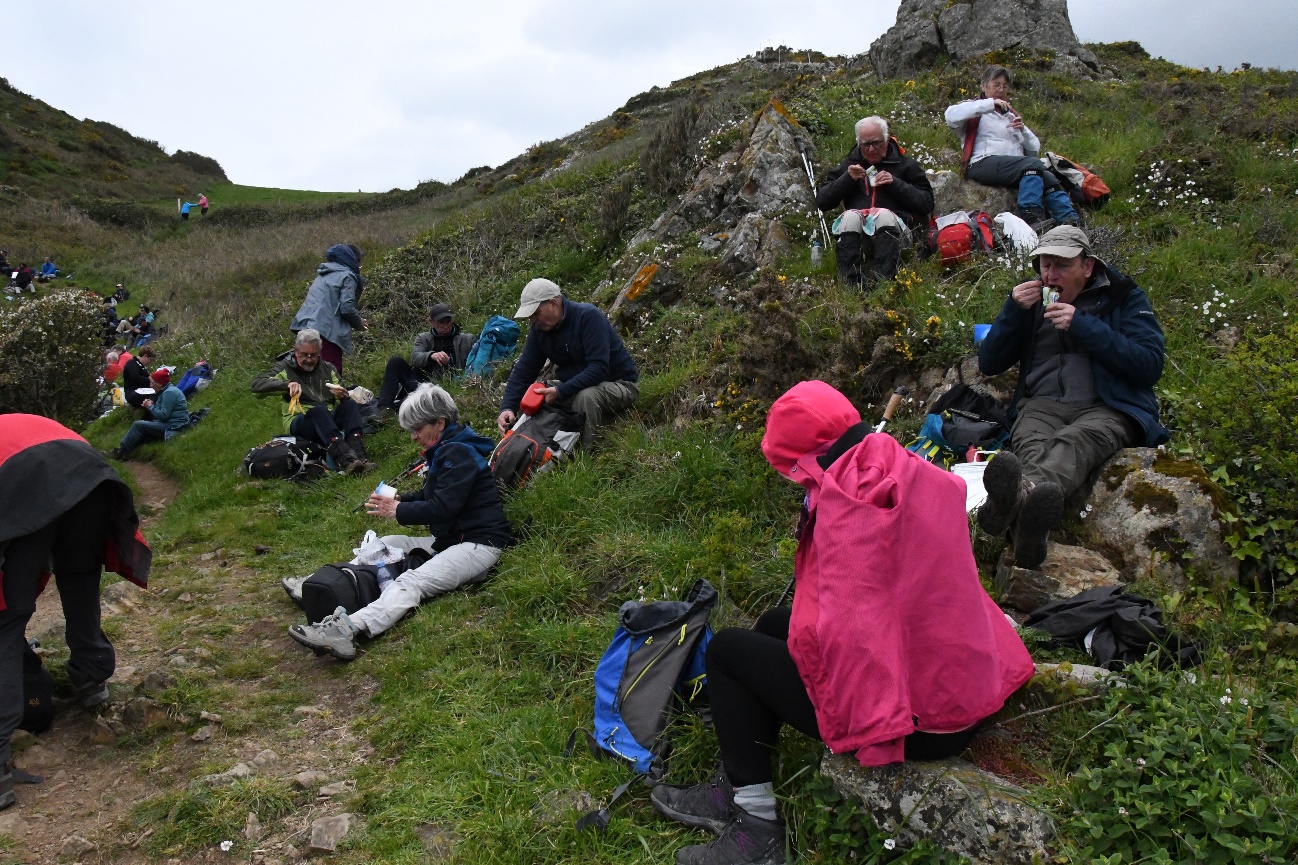 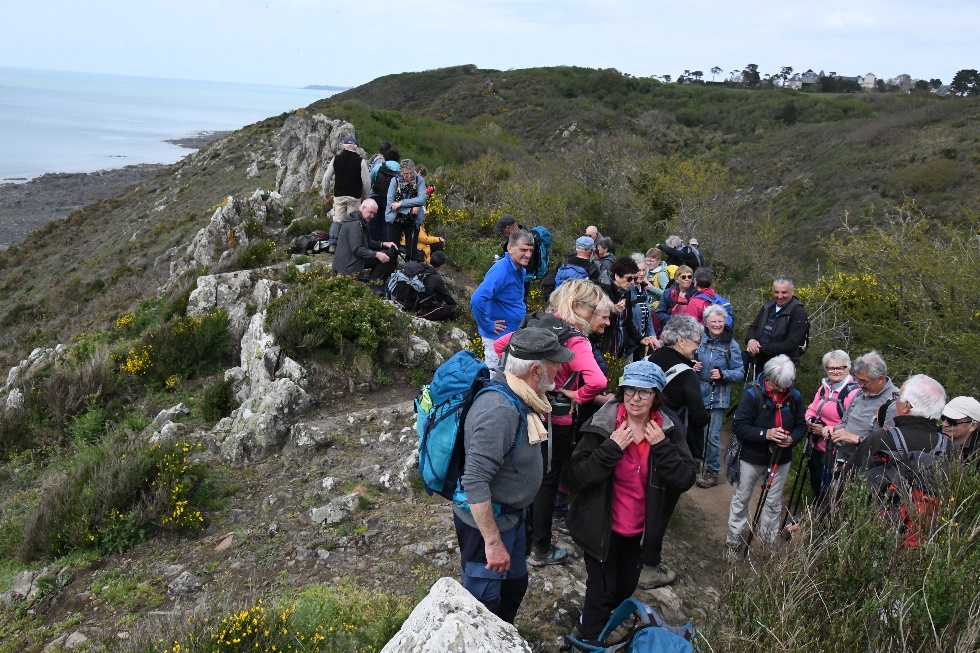 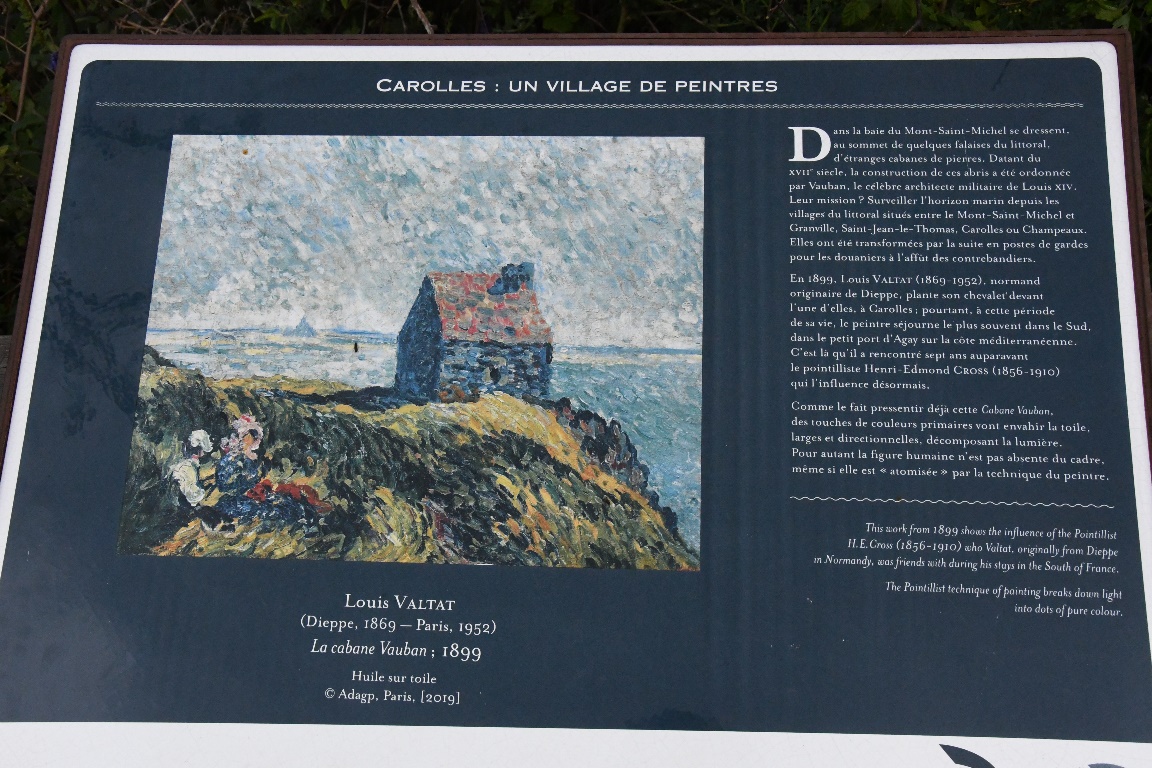 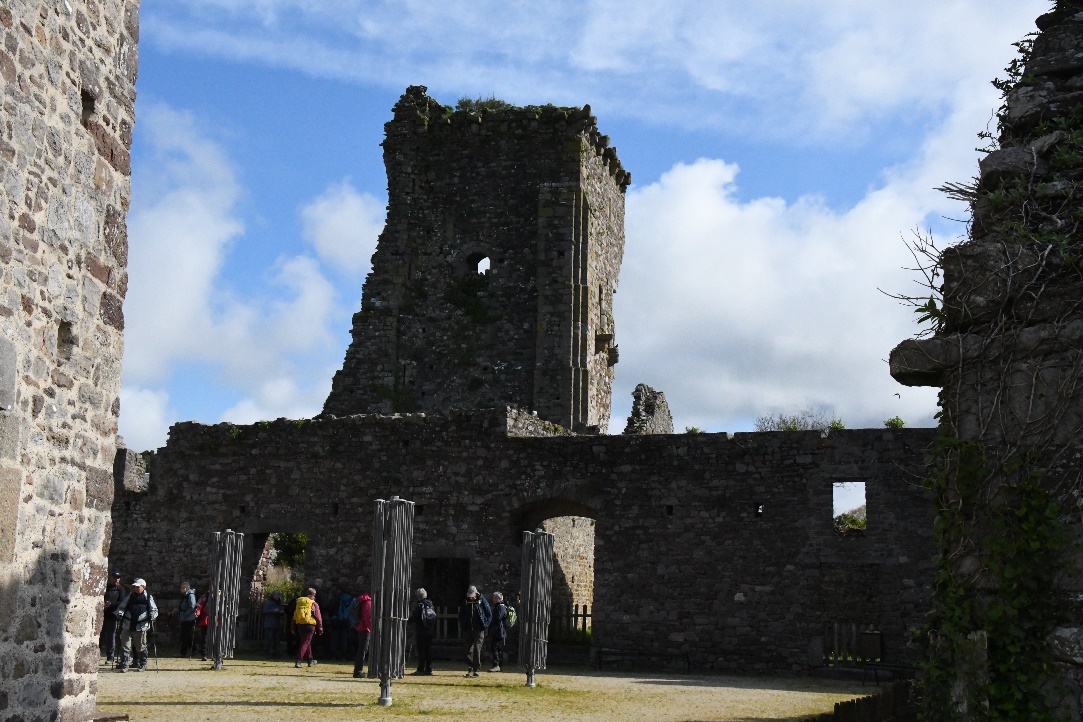 Le Mont Saint Michel
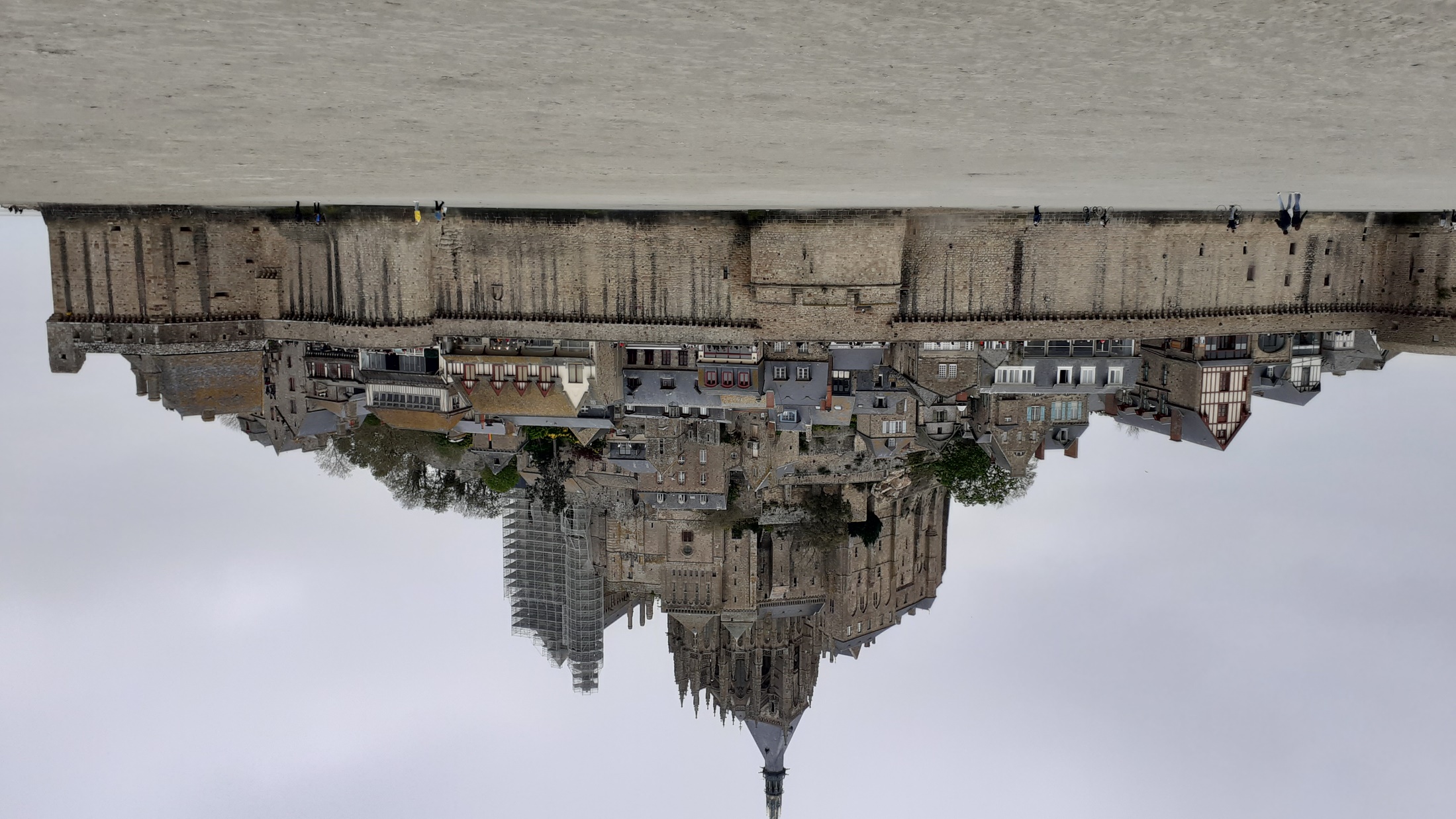 La traversée
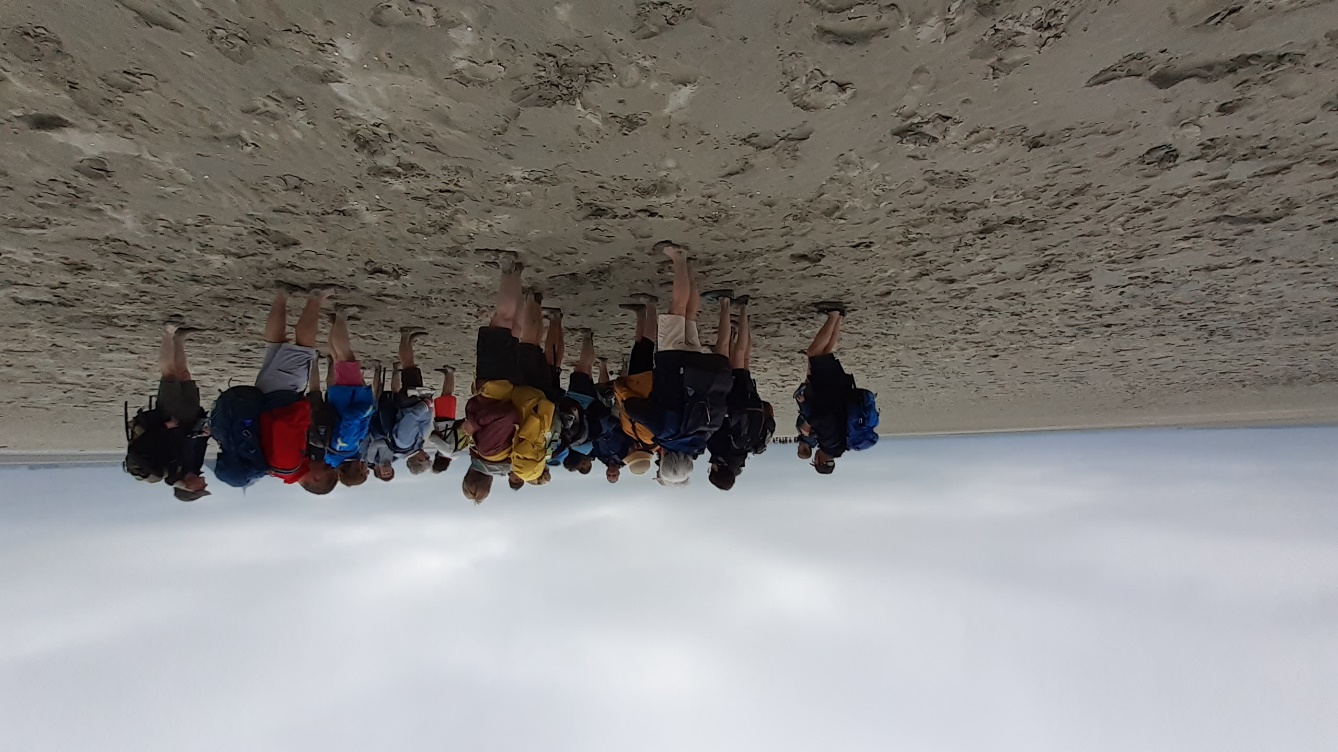 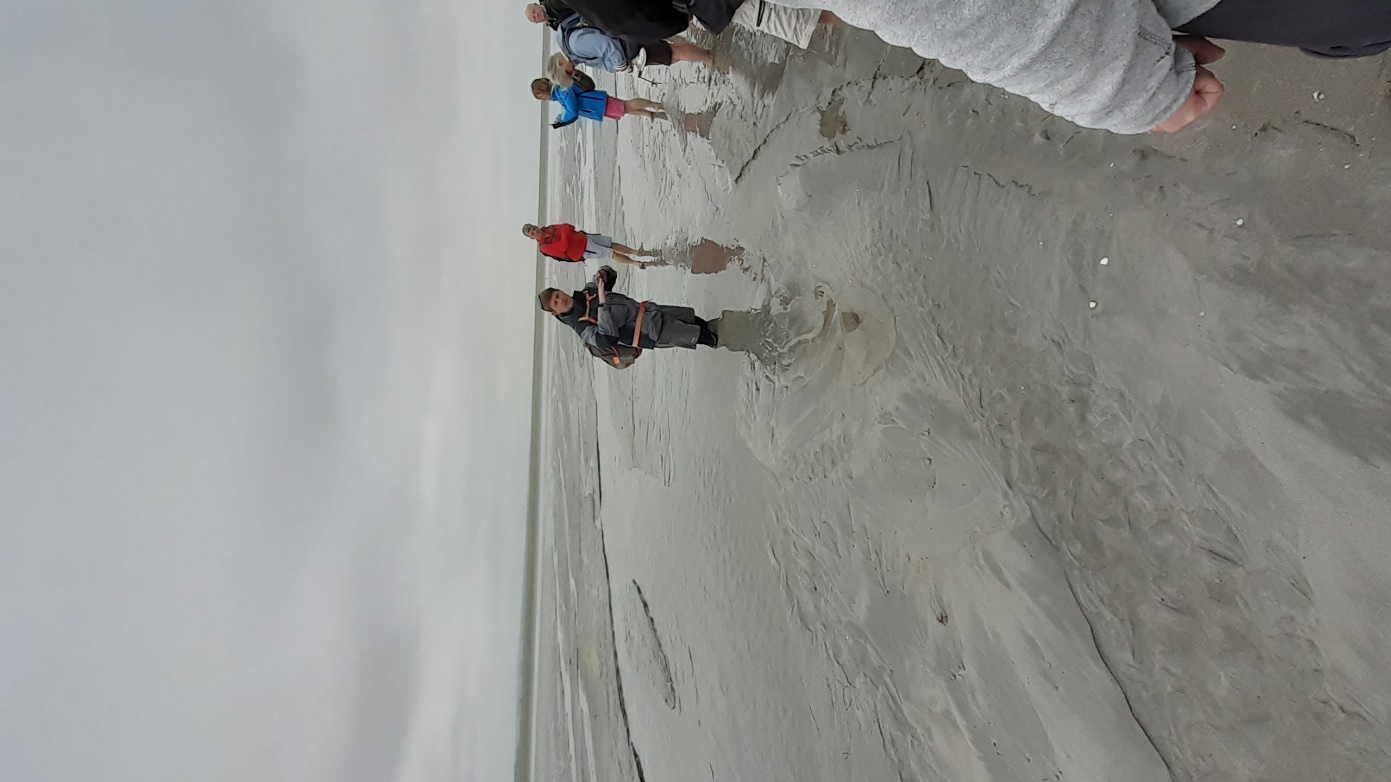 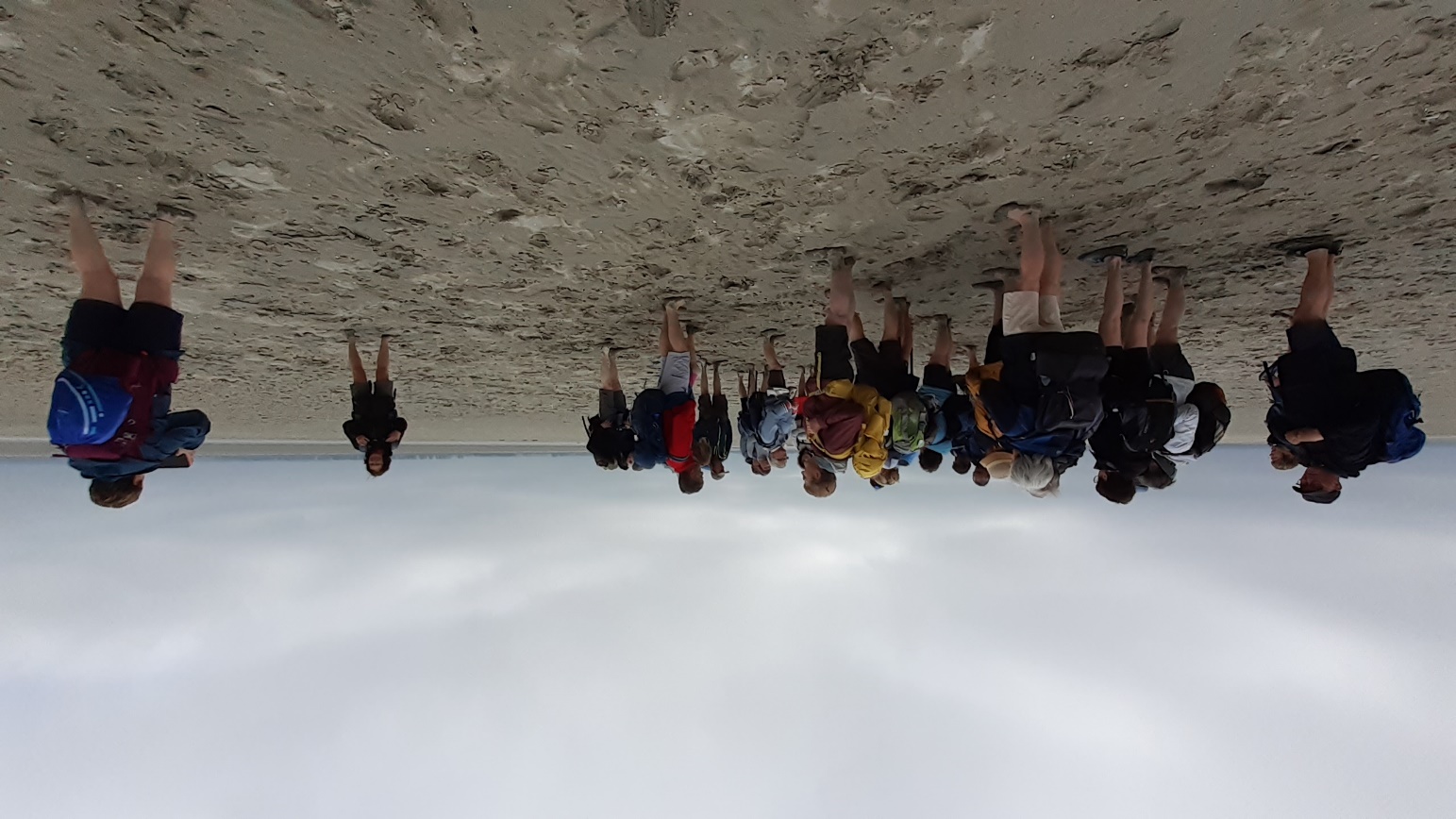 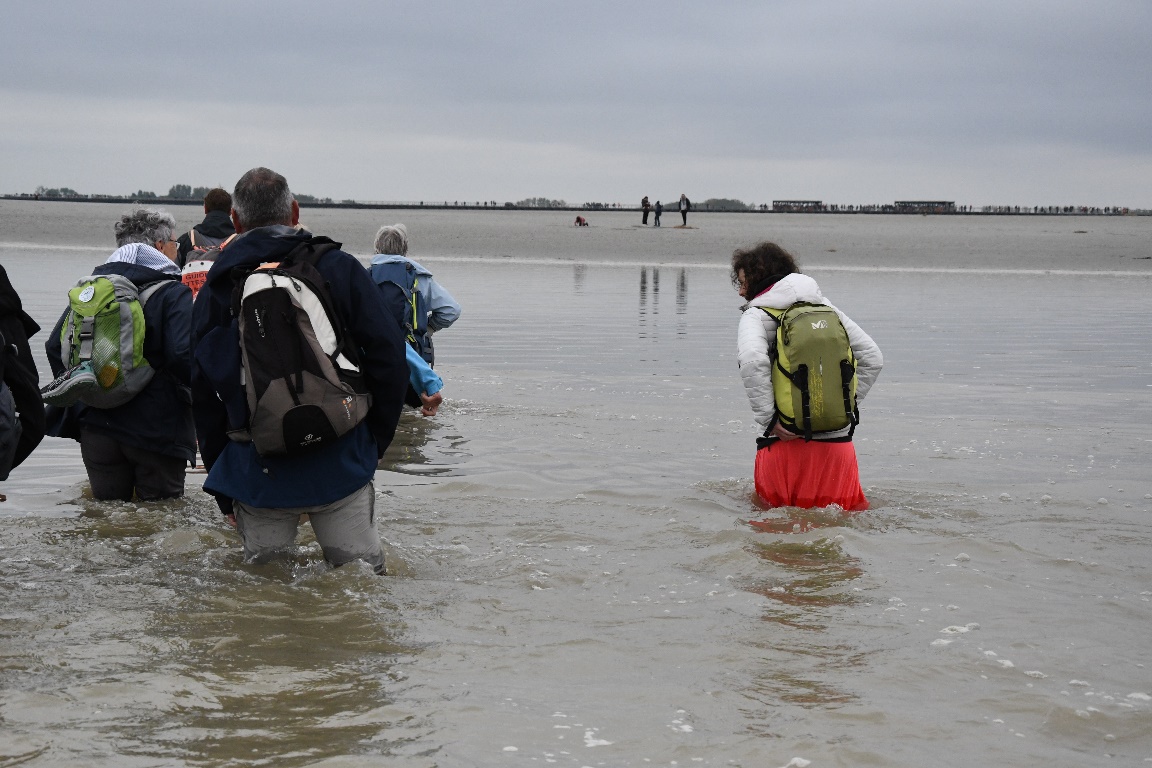 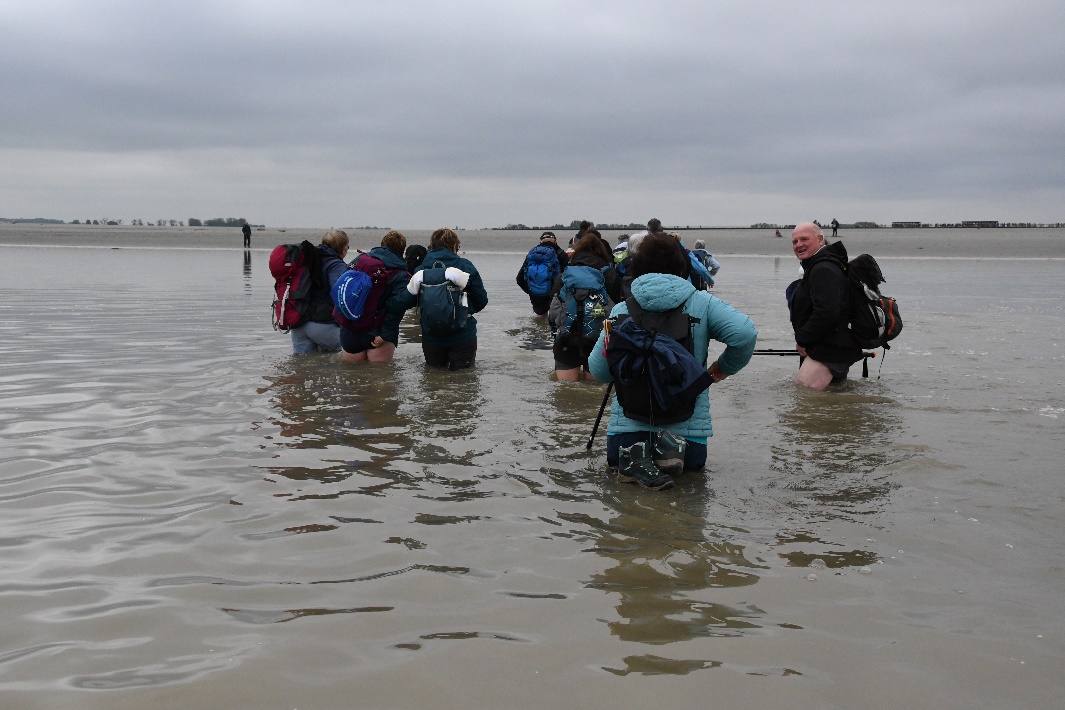 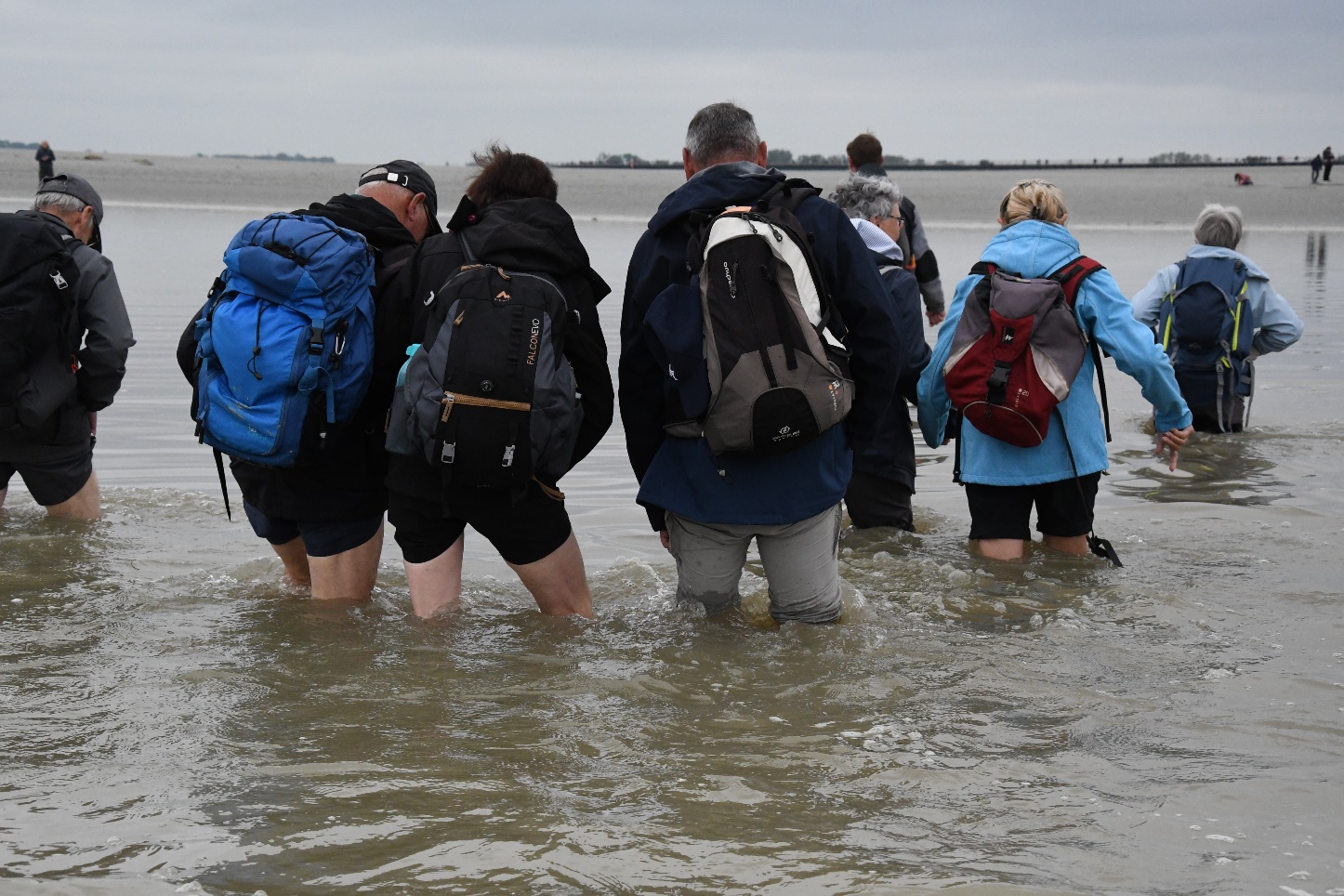 Les moments délicats